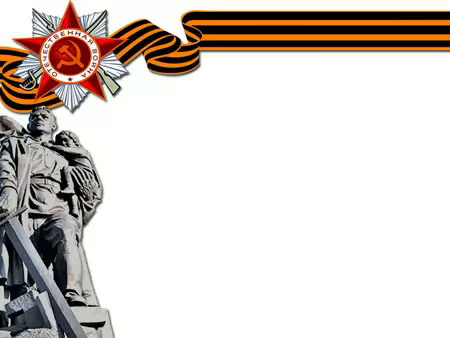 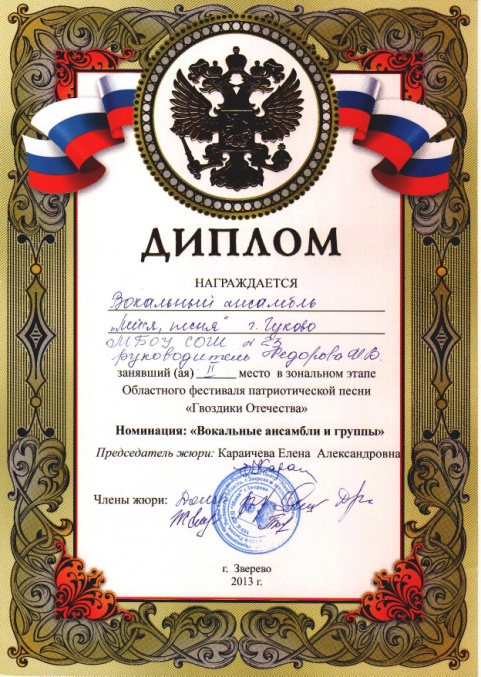 Старшая вокальная группа «Лейся, песня!»

 номинация «Вокальный ансамбль»

«Непрошеная война»

II место
[Speaker Notes: Старшая вокальная группа «Лейся, Песня» номинация «Вокальный ансамбль»
«Непрошеная ввойна»]
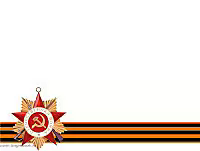 Ура! Мы заняли
  
II место 

в Зональном этапе
 Областного фестиваля патриотической песни 

«Гвоздики Отечества!
[Speaker Notes: Ура! Мы заняли Iiместо в Зональном этапе Областного фестиваля патриотической песни «Гвоздики Отечества!]